Validated teaching assessments
Stacey Q. Wolfe, MD
Residency Program Director Department of Neurosurgery
Wake Forest Baptist Medical Center
Evaluation
Required for advancement
Important for the public
Desired by our current learners- they crave feedback
Can be useful to guide curriculum

Keys to Evaluation
Timely
Clear (granular)
Efficient (not too granular)

How do we quantify surgical competence??
O-Score: Ottawa Surgical Competency Operating Room Evaluation, Gofton et al, 2012
[Speaker Notes: Ortho 37 residents in 163 procedures, discriminated between junior and senior residents]
Zwisch Model
Show and tell
Active Help
Passive Help
Supervision only
[Speaker Notes: Well validated, reliable with videoed independently rated, 27 faculty, 31 residents, 1490 surgeries- on an app linked in to the OR schedule so automatically sends, no increase in OR time for 20 most common procedures, compared with oscore and osats,]
Operative Performance Rating Scale            (ACGME)
Objective Structured Assessment of Technical Skills (OSATS)
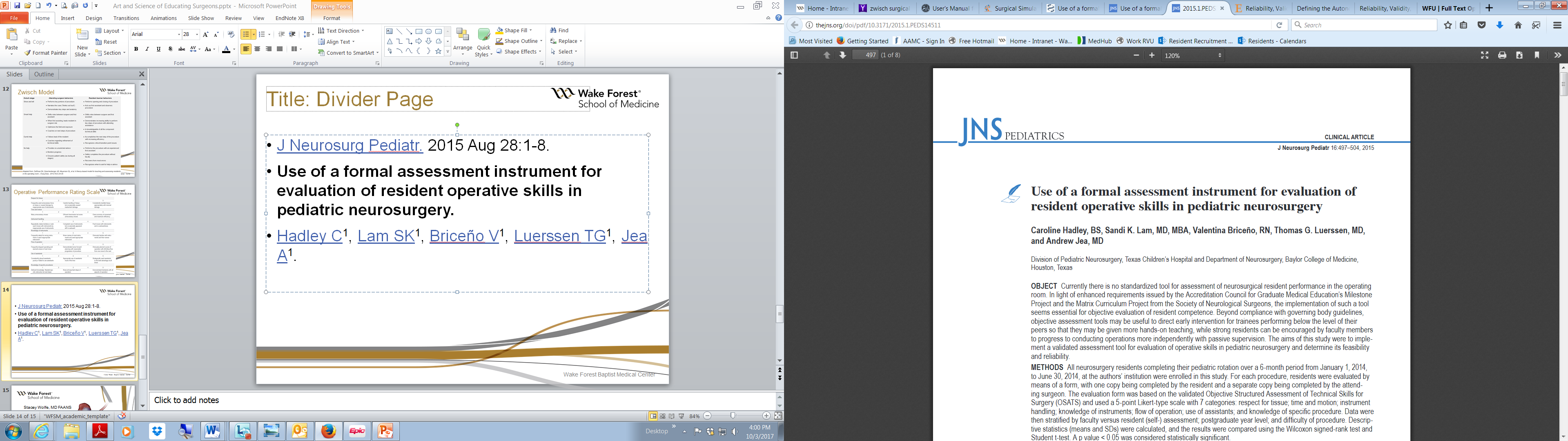 6 faculty, 8 residents completed evaluations for 299 procedures
55 VPS/revisions, 19 ETVs, 18 tumor craniotomies 
No significant difference between faculty and resident self-assessment scores overall 
Faculty members scored senior residents significantly higher than junior residents only for the "knowledge of instruments" domain (p = 0.05)
For expert procedures only, faculty scored seniors significantly higher than juniors (p = 0.04)
[Speaker Notes: Internal validity and reliability]
OSATS
Summary
We need to evaluate surgical competency
We need to engage the learner in this evaluation
Ask the question- they should talk us through
Step back- let them operate when they can talk through next steps
High expectations- nothing less than excellence
Use evaluations to train faculty, identify knowledge gaps, and drive curriculum updates